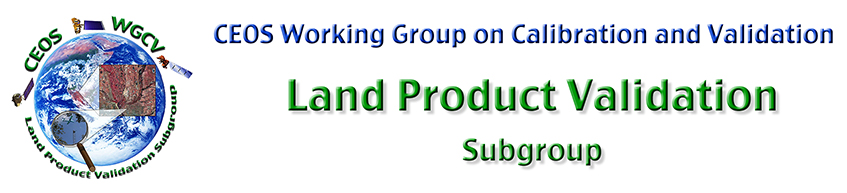 Proposal for New LPV Focus Area – Vegetation Indices
Tomoaki Miura – University of Hawaii at Manoa
Marco Vargas – NOAA Center for Satellite Applications and Research
CEOS LPV Working Group Meeting at Prague, May 10-11, 2016
Vegetation Indices
Applications of Vegetation Indices (VIs)
Vegetation-climate studies – Direct use of VIs
Increased plant growth in the northern high latitudes (Myneni et al. 1997)
Dry-season greening of Amazon forests (Saleska et al. 2007; Morton et al. 2014; Saleska et al. 2016)
Ecosystem resilience (Ponce Campos et al. 2013)
Terrestrial ecosystem sensitivity (Seddon et al. 2016)
Phenology
Start of growing season (Zhang et al 2003; White et al 2009)
JPSS Vegetation Index EDR Requirements Summary
‹#›
Source: Level 1 Requirements Supplement – Final Version: 2.10 June 25, 2014
WMO Requirements for Global NDVI Products
G=goal; B=breakthrough; T=threshold
(http://www.wmo-sat.info/oscar/variables/view/107)
Validation Activities
Product cross-/inter-comparison (e.g., VEGETATION vs. MODIS, MODIS vs. VIIRS, MODIS vs. ASTER)
In situ tower networks
AERONET-based reflectance
Baseline surface radiation network
FLUXNET
Phenology networks (e.g., PhenoCam)
In situ reflectance measurements
Proposed/Discussion Items
Global validation protocols
Sampling for both in situ data & inter-comparison
Coordination with the Phenology subgroup